স্বা গ ত ম
শিক্ষক পরিচিতি
মোসাঃ ইয়াছমিন আরা
প্রধান শিক্ষক (চলতি দায়িত্ব)
বাঁশমুড়ি সরকারি প্রাথমিক বিদ্যালয়
ঘোড়াঘাট, দিনাজপুর।
ইমেইলঃ yeasminara.dinajpur@gmail.com
পাঠ পরিচিতি
শ্রেণিঃ দ্বিতীয়
বিষয়ঃ আমার বাংলা বই
পাঠের শিরোনামঃ ছয় ঋতুর দেশ
পাঠ্যাংশঃ পিরিয়ড-৩ (বাংলা বছর বৈশাখ মাস……………………………জানমালেরও ক্ষতি হয়)
পৃষ্ঠাঃ ৫৬
শিখন ফল
বাংলা বারো মাস ও ছয় ঋতুর নাম শুনে মনে রাখতে পারবে
বাংলা বারো মাস ও ছয় ঋতুর নাম শুদ্ধভাবে বলতে পারবে
যুক্তব্যাঞ্জন পড়তে ও লিখতে পারবে
বাংলা বারো মাস ও ছয় ঋতুর নাম পড়তে ও লিখতে পারবে
বাংলা ছয় ঋতু সংশ্লিষ্ট প্রশ্নের উত্তর লিখতে পারবে
আশ্বিন
শ্রাবণ
জৈষ্ঠ
আষাঢ়
মাঘ
ফাল্গুন
কার্তিক
ভাদ্র
অগ্রহায়ণ
বৈশাখ
পৌষ
চৈত্র
ছবিতে কী দেখা যায় ?
বাংলা বারো মাসের নাম
পৌষ
ভাদ্র
বৈশাখ
মাঘ
আশ্বিন
জৈষ্ঠ্য
ফাল্গুন
কার্তিক
আষাঢ়
শ্রাবণ
অগ্রহায়ণ
চৈত্র
এসো আরও কিছু ছবি দেখি
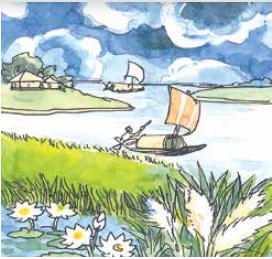 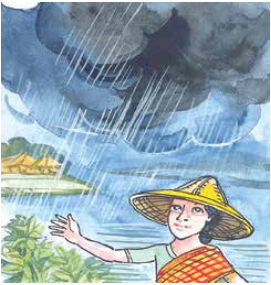 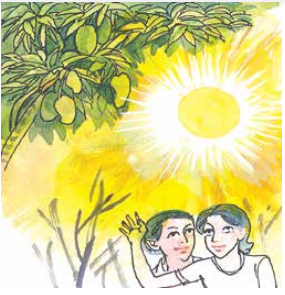 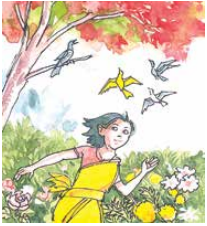 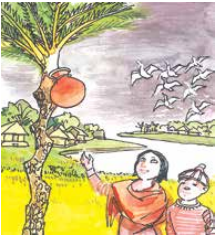 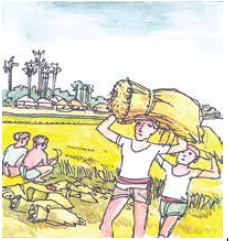 ছয় ঋতুর দেশ
গ্রীষ্ম
বর্ষা
বসন্ত
শরৎ
শীত
হেমন্ত
গ্রীষ্মকাল = বৈশাখ মাস + জৈষ্ঠ্য মাস
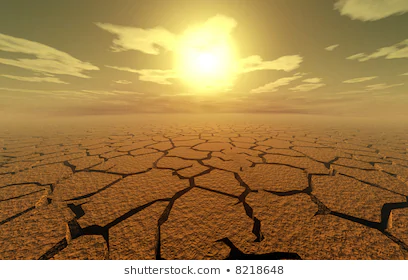 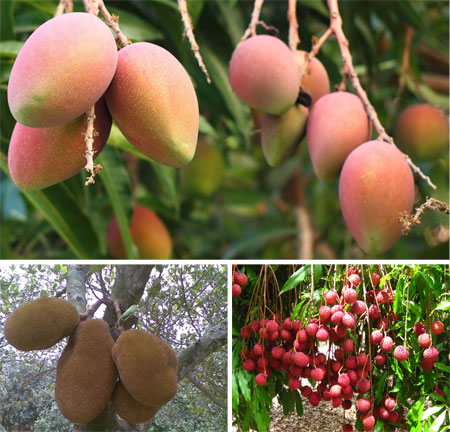 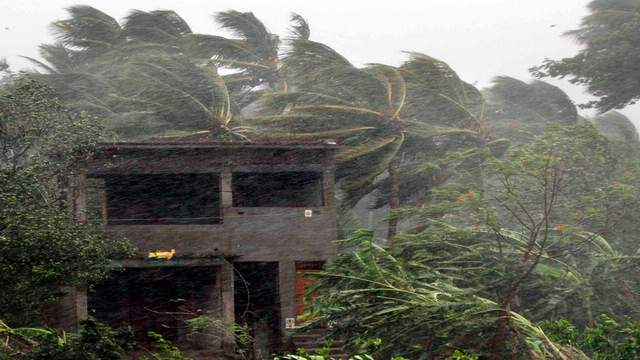 ছয় ঋতুর দেশ
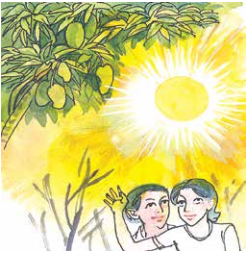 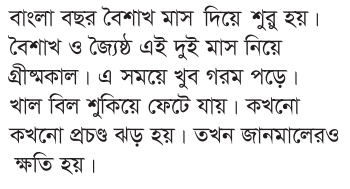 যুক্তব্যাঞ্জন
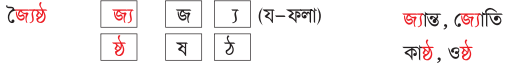 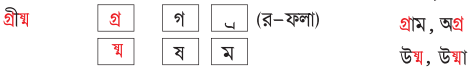 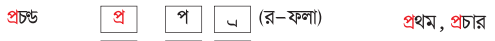 দলীয় কাজ
* গ্রীষ্মকাল সম্পর্কে দুইটি বাক্য লিখ।
মূল্যায়ন
* বাংলা বছরের কোন কোন মাস নিয়ে গ্রীষ্মকাল হয় ?

* কখন প্রচণ্ড গরমে নদী-নালা শুকিয়ে যায়?
বাড়ির কাজ
* গ্রীষ্মকালে কী কী ফল পাওয়া যায় তাদের একটি তালিকা তৈরি করো